„Ilgalaikių kvalifikacijos tobulinimo programų rengimas“
Lektoriai: Aušra Nesterovienė, Danutė Čeidienė,
                Vilija Girdauskaitė, Robertas Bilvinas, 
                Kėdainių švietimo pagalbos tarnybos metodininkai
Dokumentai.
VALSTYBINIŲ IR SAVIVALDYBIŲ ŠVIETIMO ĮSTAIGŲ (IŠSKYRUS AUKŠTĄSIAS MOKYKLAS) VADOVŲ, JŲ PAVADUOTOJŲ UGDYMUI, UGDYMĄ ORGANIZUOJANČIŲ SKYRIŲ VEDĖJŲ, MOKYTOJŲ, PAGALBOS MOKINIUI SPECIALISTŲ KVALIFIKACIJOS TOBULINIMO NUOSTATAI 2019 m. lapkričio 25 d. įsakymo Nr. V-1367
https://e-seimas.lrs.lt/portal/legalAct/lt/TAD/dfe0dfb10fc211eaa1dda5669c1a32a1
KĖDAINIŲ ŠVIETIMO PAGALBOS TARNYBOS ORGANIZUOJAMŲ KVALIFIKACIJOS TOBULINIMO RENGINIŲ, SKIRTŲ PEDAGOGINIŲ DARBUOTOJŲ, MOKYKLŲ VADOVŲ, PAGALBOS MOKINIUI SPECIALISTŲ PROFESINIŲ KOMPETENCIJŲ TOBULINIMUI, TVARKOS APRAŠAS 2020 m. gegužės 25 d. įsakymu Nr. V-57

https://centras.kedainiai.lm.lt/wp-content/uploads/2021/02/Profesiniu-kompetenciju-tobulinimo-tvarkos-aprasas.pdf
Ilgalaikė kvalifikacijos tobulinimo programa ir jos įgyvendinimo formos. (1)
kursai – išsamus ir kryptingas, ne mažiau kaip 30 ak. val. trunkantis mokymas pagal nustatytą kvalifikacijos tobulinimo programą tam tikrai veiklai atlikti;
seminaras – ne mažiau nei 6 ak. val. trukmės lektoriaus vadovaujama interaktyvi dalyvių sąveika pagal Programą;
paskaita – išsamus, nuoseklus žodinės temos dėstymas ne trumpesnis nei 1 ak. val. 
paroda – pažangios edukacinės/pedagoginės/meninės patirties viešas rodymas ir/ar stebėjimas, analizavimas, aptarimas;
konferencija – teorinis, praktinis, diskusinis susirinkimas, pasitarimas, trunkantis ne mažiau nei 6 ak. val.;
stažuotė (ilgalaikė ar trumpalaikė) – veikla, kuria siekiama įgyti praktinės veiklos patirties;
edukacinė išvyka-seminaras – kompetencijų tobulinimas dalinantis gerąja patirtimi kitoje švietimo ar kultūros įstaigoje;
atvira pamoka/veikla – suplanuotos ir specialiai parengtos pamokos/veiklos vedimas/organizavimas ir/ar stebėjimas, analizavimas, vertinimas;
konsultacija – konsultantų ar kitų specialistų konsultacinė veikla aktualiais klausimais;
metodinė diena – dalykinis profesinis mokytojų bendradarbiavimas, dalijimasis gerąja patirtimi pagal iš anksto parengtą darbotvarkę;
Ilgalaikė kvalifikacijos tobulinimo programa ir jos įgyvendinimo formos. (2)
praktikumas – trumpalaikė, interaktyvi atitinkamos srities specialisto ir dalyvių sąveika, konkretiems praktiniams klausimams išsiaiškinti/spręsti;
supervizija – profesinių santykių konsultavimas, kurio metu ieškomas ir randamas tinkamas probleminės situacijos sprendimas;
mini mokymai – į praktiką orientuoti profesinės raidos renginiai, skirti konkrečios mokyklos bendruomenei bei susiję su mokytojo veiklos planavimu, ugdymo proceso organizavimu, tikslingu mokinių tarpusavio, mokinių ir mokytojo bendradarbiavimu, aktyviu mokinių darbu pamokose;
informacinis renginys – trumpas renginys, kurio metu pateikiama aktuali informacija;
kūrybinės dirbtuvės – praktinė veikla, pagrįsta dalyvių kūrybiškumu;
metodinių būrelių susitikimai – mokytojų grupių pagal dėstomą dalyką/ugdymo pakopą susitikimai, kuriuose aptariami ugdymo klausimai;
praktinės patirties sklaidos renginys – renginys, kurio metu praktikai (mokytojai, švietimo įstaigų vadovai, pagalbos specialistai) dalijasi praktinės veiklos patirtimi su kitais dalyviais.
nuotolinis mokymasis – tai nuoseklus savarankiškas ar grupinis mokymas(is), kai besimokančiuosius ir mokytoją/dėstytoją skiria atstumas ir/ar laikas, o bendravimas ir bendradarbiavimas bei mokymosi medžiaga pateikiama informacinėmis ir komunikacinėmis technologijomis (IKT);
kolegialus mokymasis – komandinio pedagogų darbo metodas.
https://e-seimas.lrs.lt/portal/legalAct/lt/TAD/TAIS.291726
1. MOKYTOJO BENDRAKULTŪRINĖ KOMPETENCIJA
2. MOKYTOJO PROFESINĖS KOMPETENCIJOS
2. MOKYTOJO PROFESINĖS KOMPETENCIJOS
2. MOKYTOJO PROFESINĖS KOMPETENCIJOS
2. MOKYTOJO PROFESINĖS KOMPETENCIJOS
2. MOKYTOJO PROFESINĖS KOMPETENCIJOS
2. MOKYTOJO PROFESINĖS KOMPETENCIJOS
2. MOKYTOJO PROFESINĖS KOMPETENCIJOS
2. MOKYTOJO PROFESINĖS KOMPETENCIJOS
3. MOKYTOJO BENDROSIOS KOMPETENCIJOS
3. MOKYTOJO BENDROSIOS KOMPETENCIJOS
3. MOKYTOJO BENDROSIOS KOMPETENCIJOS
3. MOKYTOJO BENDROSIOS KOMPETENCIJOS
3. MOKYTOJO BENDROSIOS KOMPETENCIJOS
4. MOKYTOJO SPECIALIOSIOS KOMPETENCIJOS
Pažymėjimai ir pažymos
Kvalifikacijos tobulinimo pažymėjimas – dokumentas, patvirtinantis ne trumpesnės kaip 40 ak. val. Programos įvykdymą.

Kvalifikacijos tobulinimo pažyma– dokumentas, patvirtinantis:
 asmens dalyvavimą Programos modulyje (renginyje);
 asmens kvalifikacijos tobulinimą savišvietos būdu dalyvaujant ugdomosios ir vadybinės veiklos stebėjimuose ir aptarimuose, praktinės veiklos refleksijose ir kitose neformaliojo suaugusiųjų švietimo veiklose.
Programos formos pildymas
Programos anotacija (aktualumas reikalingumas, situacijos analizė). 
Programoje nustatomi konkretūs profesinių kompetencijų tobulinimo tikslai ir uždaviniai.
Turinys ir trukmė. Programos trukmė yra ne mažesnė kaip 40 ak. val.: ne mažiau kaip 30 proc. Programos laiko sudaro tiesioginio kontakto užsiėmimai.
Kompetencijos. Vadovaujantis 2007 m. sausio 15 d. Nr. ISAK-54, ŠMM ministro įsakymu.
Programos modulių lektoriai. 
Programos dalyviai. 
Programos vykdymo data (kada prasidės ir kada baigsis).
Programos rengėjo duomenys.
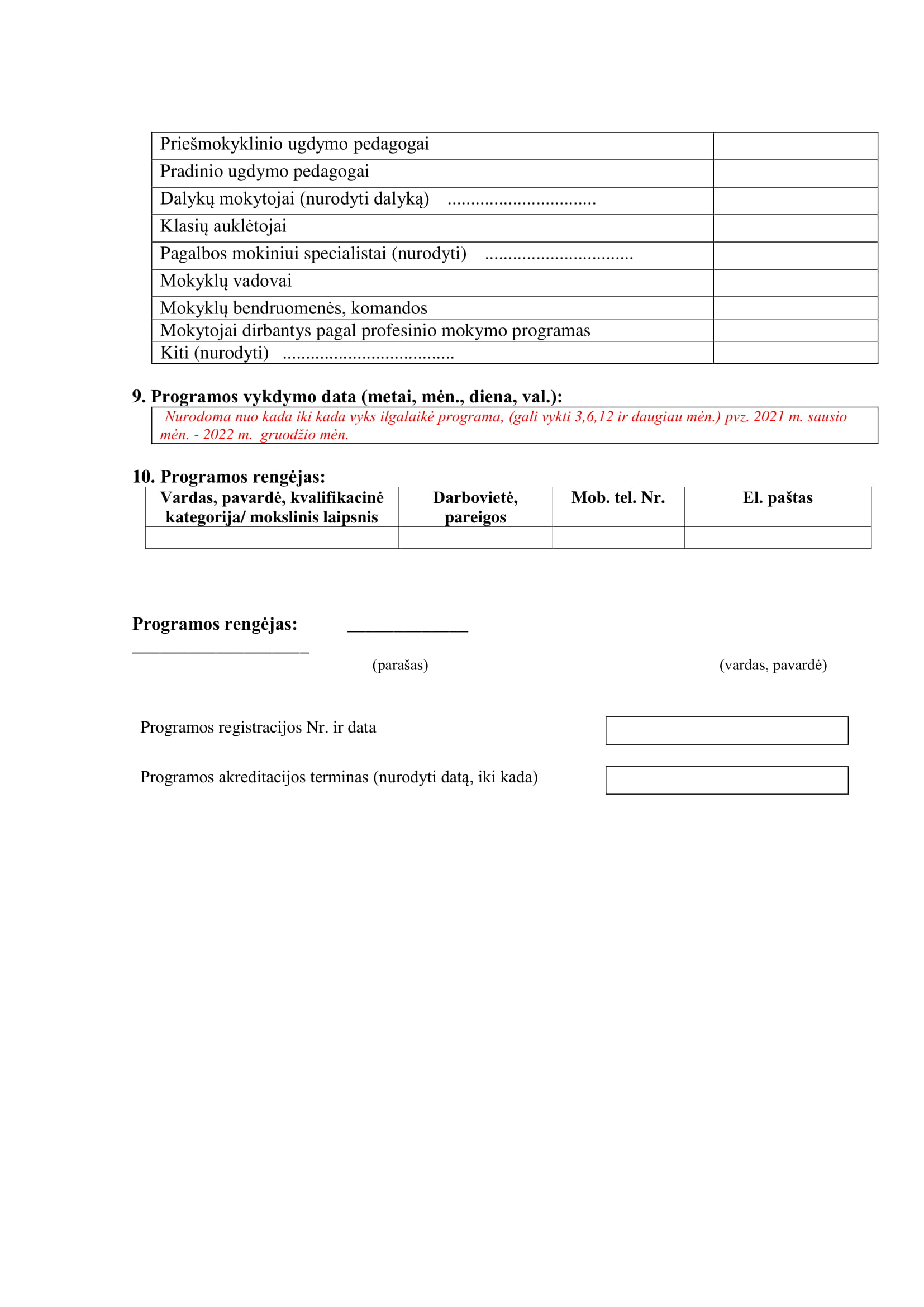 Programos forma
Registracija į renginius
Pažymėjimas, pažyma išduodamas asmeniui, kuris sumoka už suteiktas paslaugas pagal Tarnybos pateiktą sąskaitą (kai moka įstaiga). 
Jei dalyvis moka iš savo lėšų, mokėjimą atlieka likus ne mažiau 2 dienoms iki renginio pradžios. 
Dalyviai į kvalifikacijos tobulinimo programos modulius registruojasi SEMIPLIUS sistemoje ir gali atšaukti savo dalyvavimą likus ne mažiau kaip 2 dienoms iki renginio pradžios.
Pažymų ir pažymėjimų išdavimas
Ilgalaikės kvalifikacijos tobulinimo programos pažymėjimas  išduodamas asmeniui, kuris įvykdo visą, ne trumpesnę kaip 40 ak. val. trukmės kvalifikacijos tobulinimo programą.  
Pažymos išduodamos dalyvavusiems trumpesniuose nei 40 ak. val. kvalifikacijos tobulinimo renginiuose. 
Jei dalyvis įvykdo ne visą ilgalaikę kvalifikacijos tobulinimo programą, jam išduodama pažyma, 
Asmeniui, vedusiam ar organizavusiam kvalifikacijos tobulinimo renginį (seminarus, paskaitas, atviras pamokas ir t.t.), organizavusiam parodą, metodines dienas bei parengusiam kūrybinius/metodinius darbus, kvalifikacijos tobulinimo renginyje pristačiusiam pranešimą, išduodama pažyma.
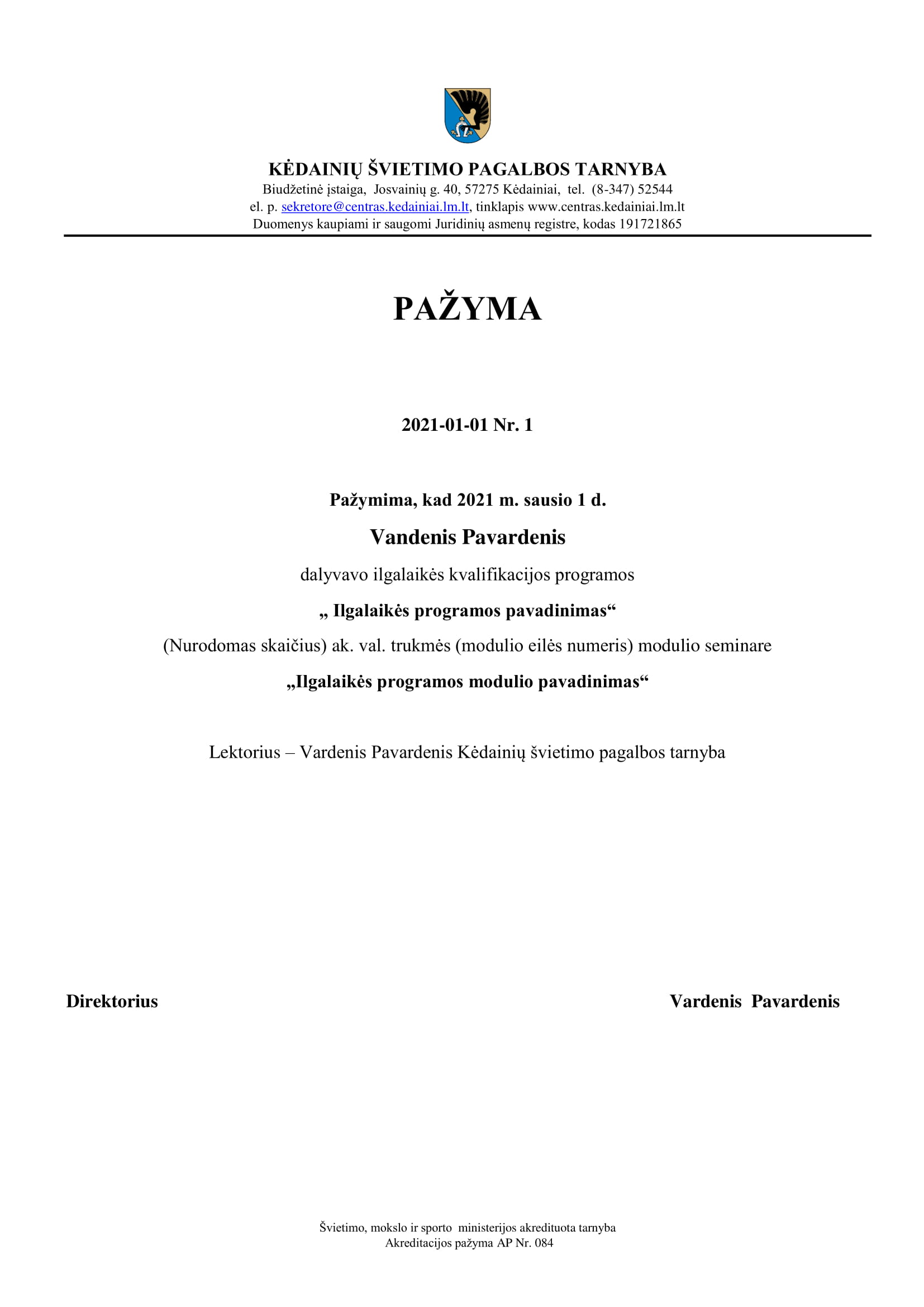 Pažymėjimai ir pažymos
APKLAUSA
JŪSŲ KLAUSIMAI